Ţara Oaşului în imagini şi poze
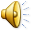 Madai Eva
Anul I.B
Şc.Tehn.
Postliceală
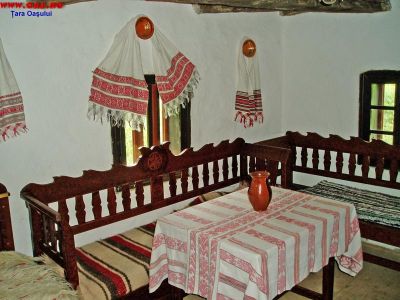 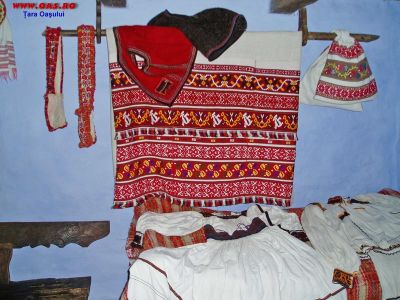 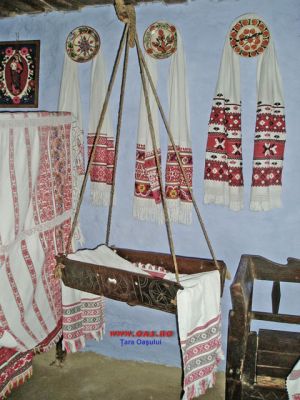 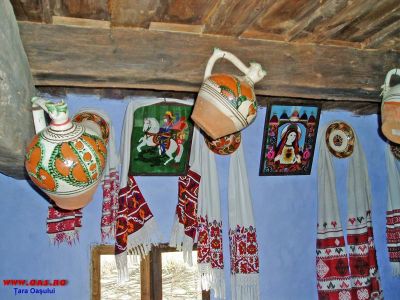 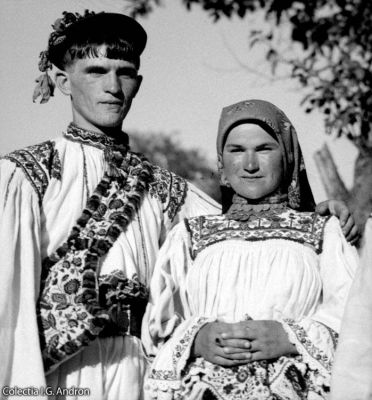 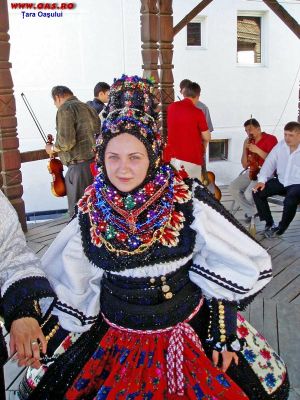 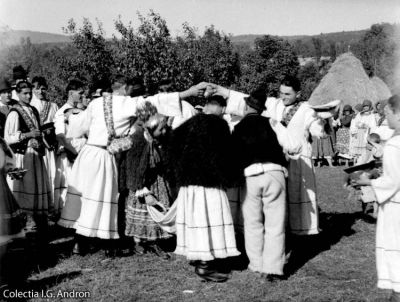 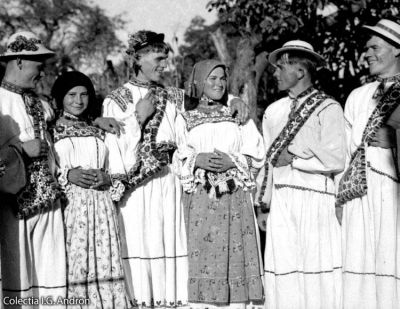 Feciori din Bixad                   Fete şi feciori din Moişeni
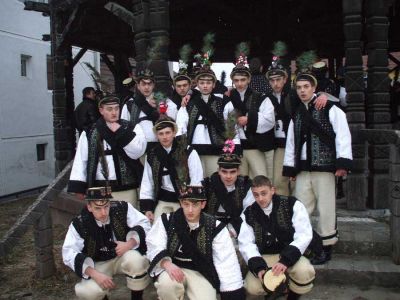 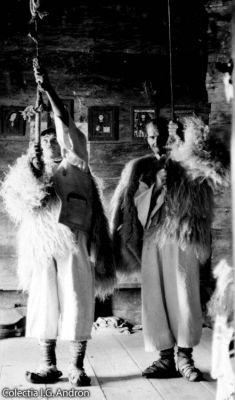 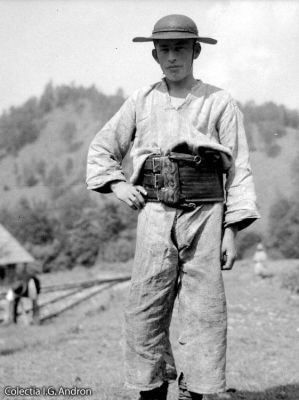 Ceteraşi                                    Coconi la Ciupercă
Păcurar
Clopotari
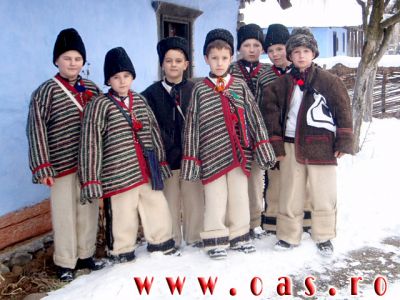 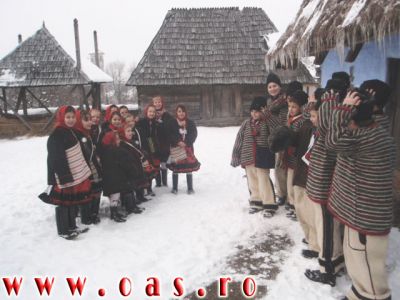 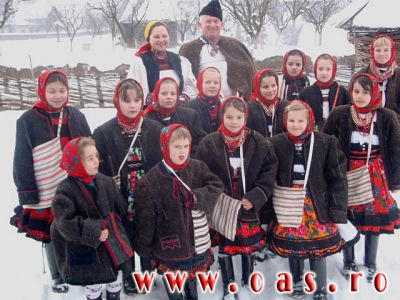 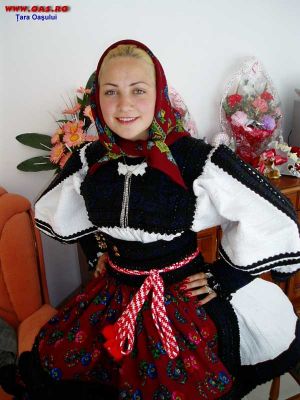 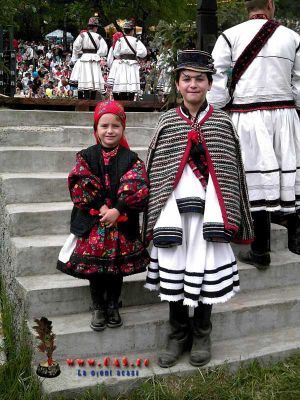 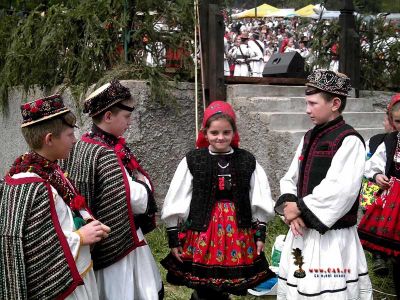 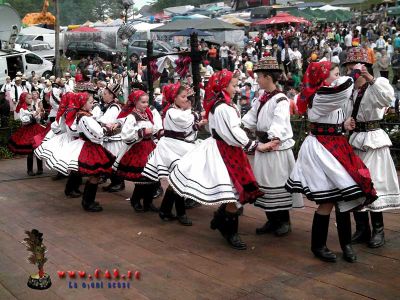